Update on the “December Revolution Rehabilitation Centre Project”
Mr. Wail Ahmed, Consultant in Spinal Injuries
SSNR Secretary General 
Member of SDU UK Rehabilitation Project Sub-committee
Former SDU UK Membership Secretary 2019 – 2020 
4.2.2023
The December Revolution Centre for Rehabilitation of Traumatic Spinal Cord and Brain Injuries
Project agreed by the SDU UK EC in Jan 2020
Money allocated from Manchester Group Committee Donations = £173, 000
£10,000 was paid towards treatment of revolution injured victims post-Military Coup in October 2021 (Paid to Unified Doctors’ Office and Hadhreen)
The remaining £163,000 was allocated for the Rehab Project 
MoU with KTH agreed last March 2022 to develop KTH Hyperacute Rehabilitation Centre 
Prior permission was sought from Soba University Hospital  because of MoU signed in 2020
Money spent on Equipment purchase to KTH Hyperacute Rehab Centre is £106,000 (118,000) Euros 
Transfer of 50 % (£53,500 i.e., 60,500 Euros) was completed on 20/1/2023 
EDD is in 2 months 
 Remainder money = £57,000
Photos from KTH Rehab Centre
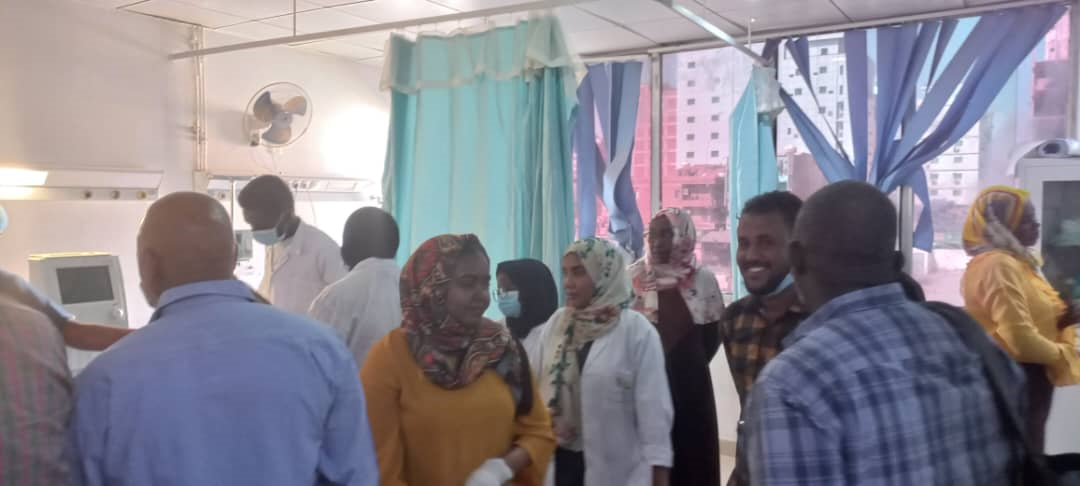 Photos from KTH Rehab Centre
Future Plans
To complete the transaction of the KTH Rehab Unit equipment
To organize official opening ceremony of the KTH Hyperacute Rehab Centre with KTH in the next few months 
To invest the remaining £57,000 in the Tertiary Rehabilitation Unit in Soba University Hospital